Options Market and Risk-Reduction Tools for REDD Early InvestmentRuben Lubowski and Steve Schwartzman
October 28, 2013
Norad Civil Society Meeting
Oslo, Norway
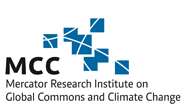 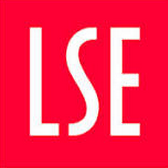 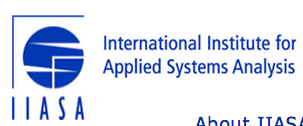 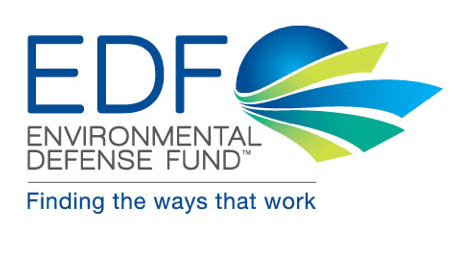 Overview
Policy and economic uncertainty creates risks but also insurance value from reducing emissions now.
How to mobilize private capital to monetize “option value” from near-term forest protection? 
Short-term finance for demonstrated reductions with opportunity to secure later at pre-agreed price (“rental with option to buy”)
Other tools to reduce risks and encourage early investment (e.g. public-private partnerships, insurance buffers)
Goals and Strategy
Identify opportunities and risks that provide barriers to early investments in jurisdictional REDD
 Develop economics / policy instruments to address the risks
 Implement instruments toward early market investments
 Leverage early REDD investments to catalyze market development
What are our goals?
1 Research & Modeling
2Outreach
3 Implementation/Pilot
Research & Modeling
Measure/ Indicator
Complete knowledge (academic papers) that address REDD investment risks 
Develop pathway for making early investment and building REDD market 
Policy memos for communication with governments and private companies
Task
Theorize economic and policy feasibility for early REDD investment
Design economic and policy instruments for early REDD investment (options and complementary risk-reduction tools)
Outreach - Business & Policy
Task
Familiarize  policy makers and private companies with early REDD investment instruments, opportunities, and risk-reduction approaches in target regions
Bridge buyers, sellers, governments to pilot private investors to align on early financing for REDD, including complementary risk-reduction tools
Measure/ Indicator
Brazil/Mexico/Indonesia jurisdiction governments integrate proposed approaches
Pilot private buyers agree on early financing for REDD
Implementation / Pilot
Task
Implement risk-reduction instruments on both supply and  demand sides  to scale up private investment in jurisdictional REDD
Measure/ Indicator
Transaction(s) are made based on proposed instruments
 Roll-out plan for other countries and trading systems to scale up